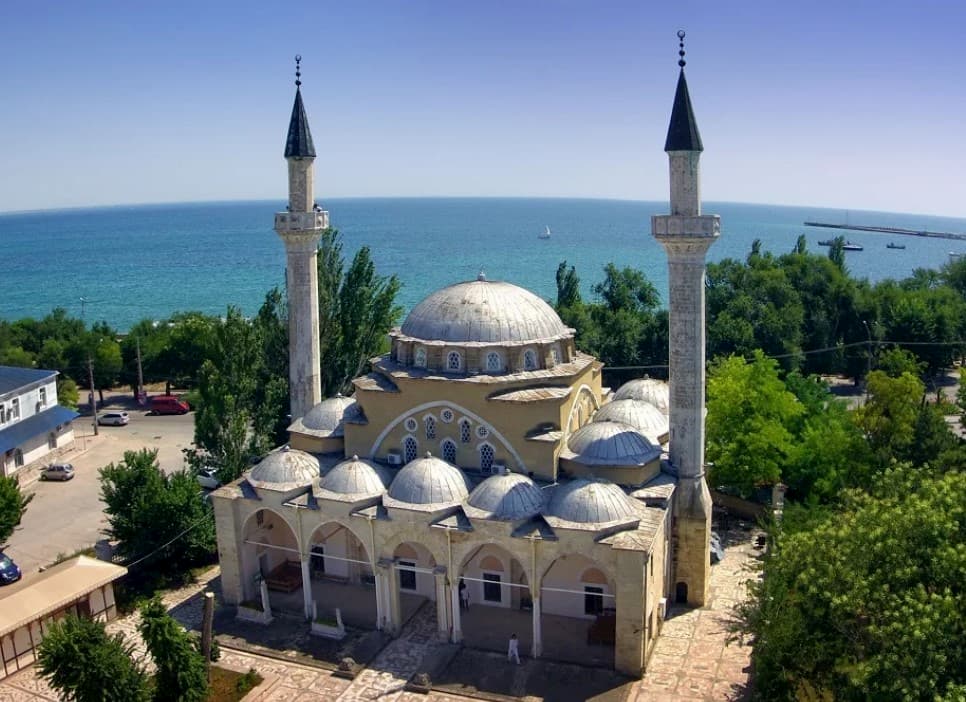 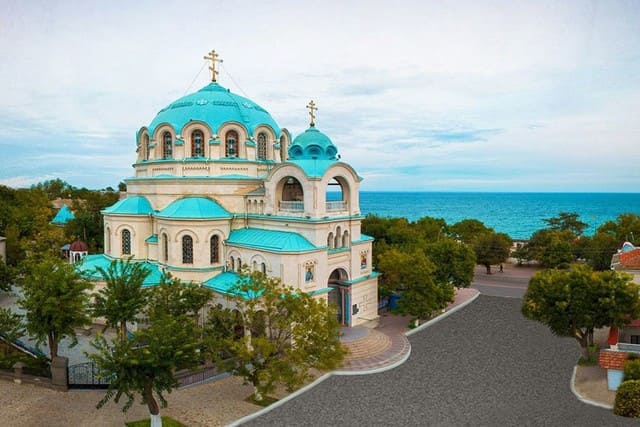 Урок развития речи
Сочинение – описание памятника архитектуры
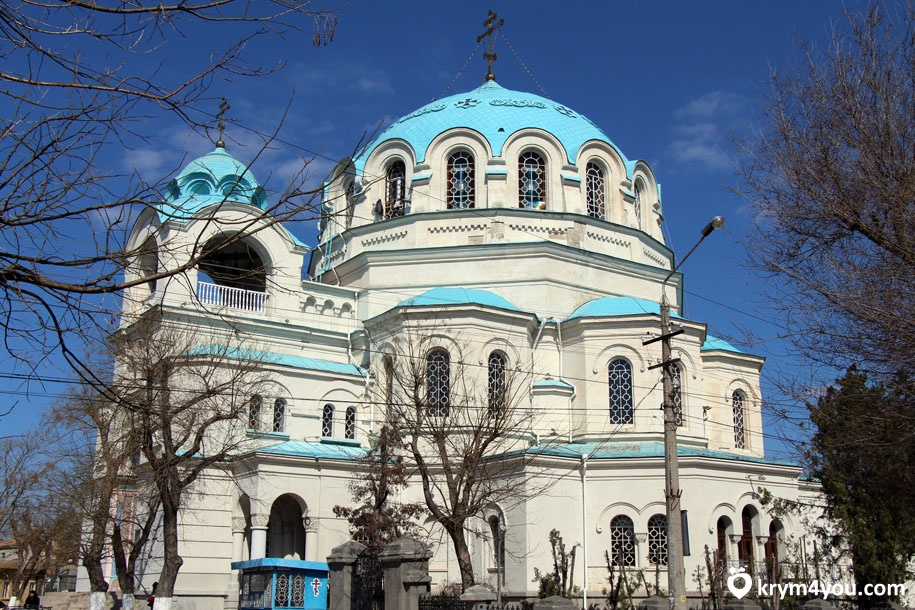 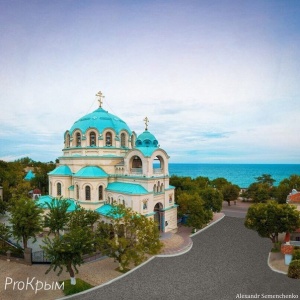 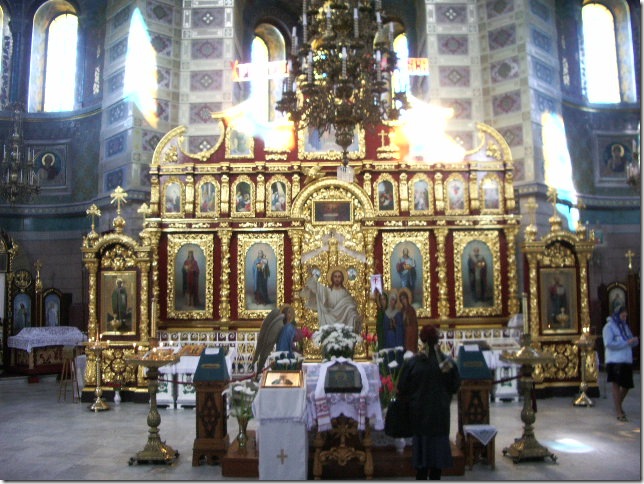 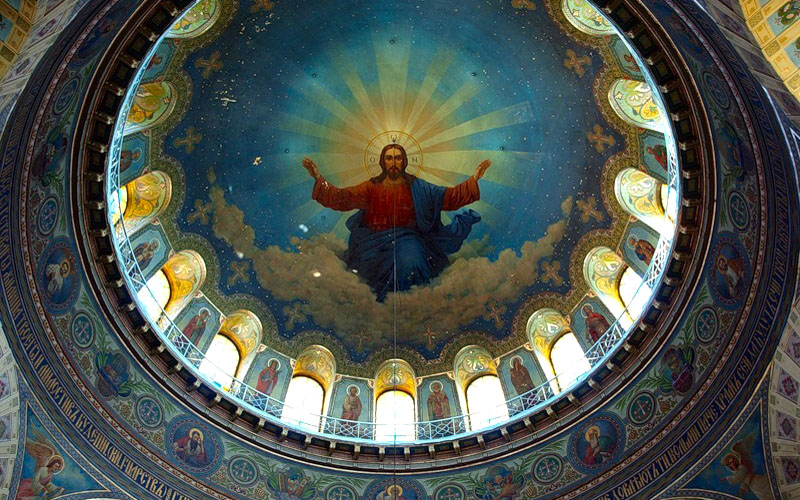 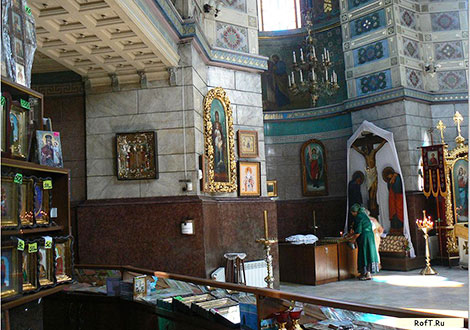 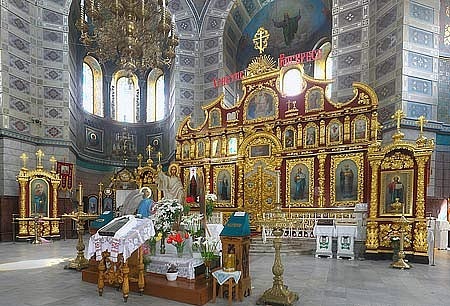 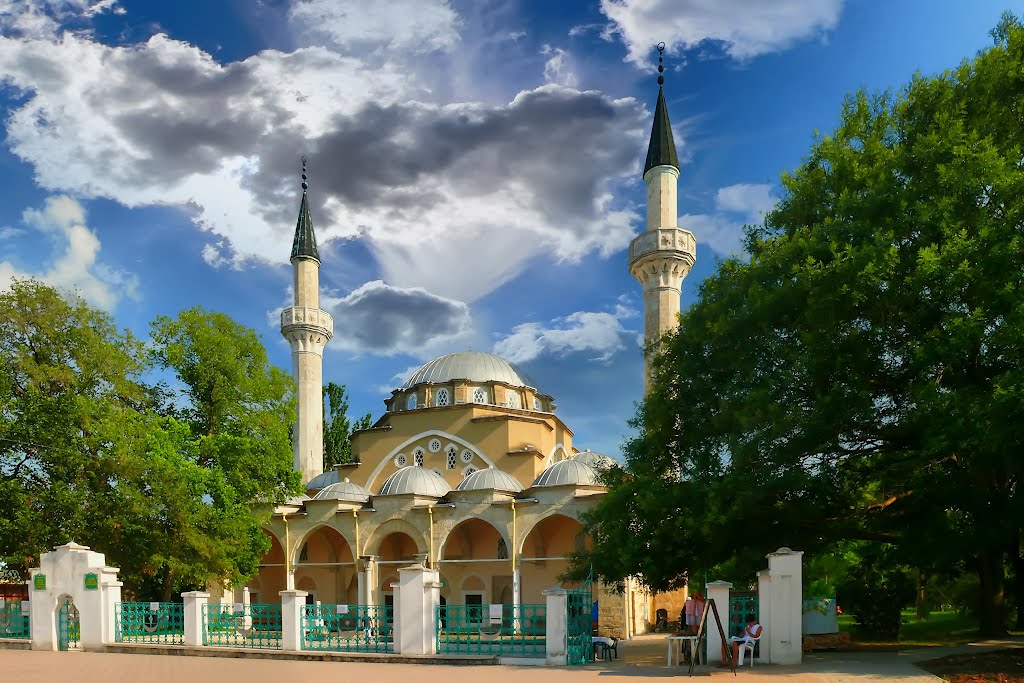 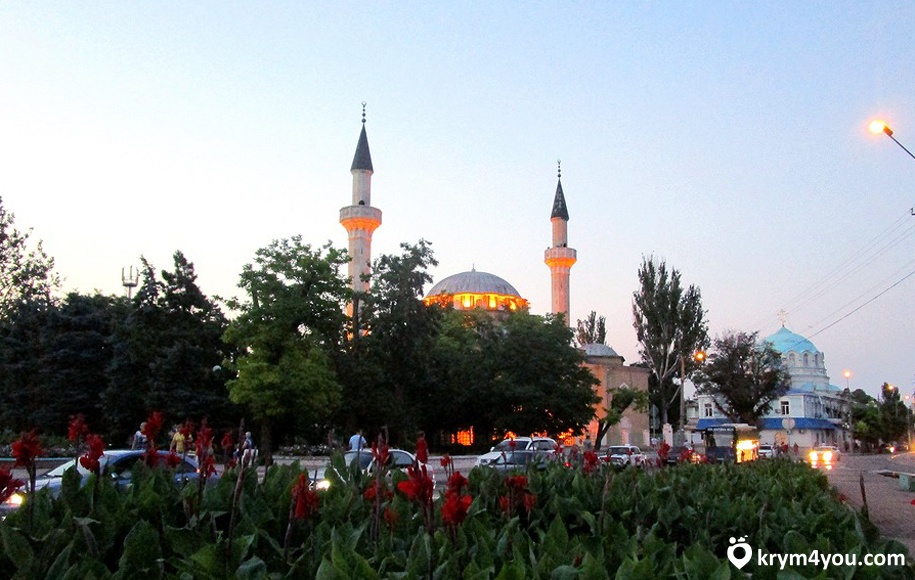 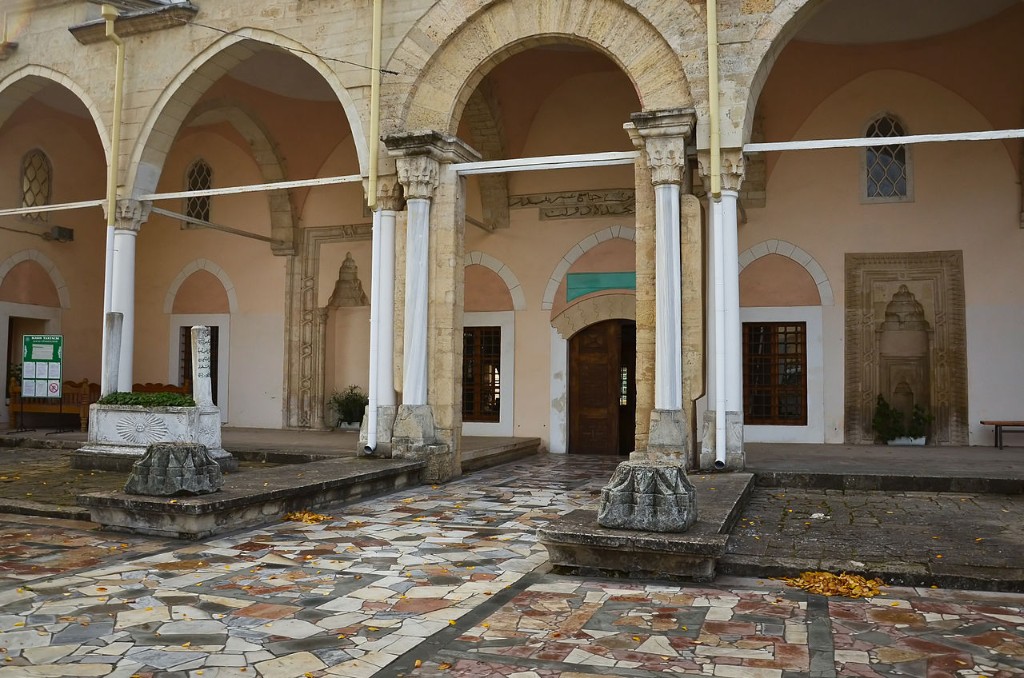 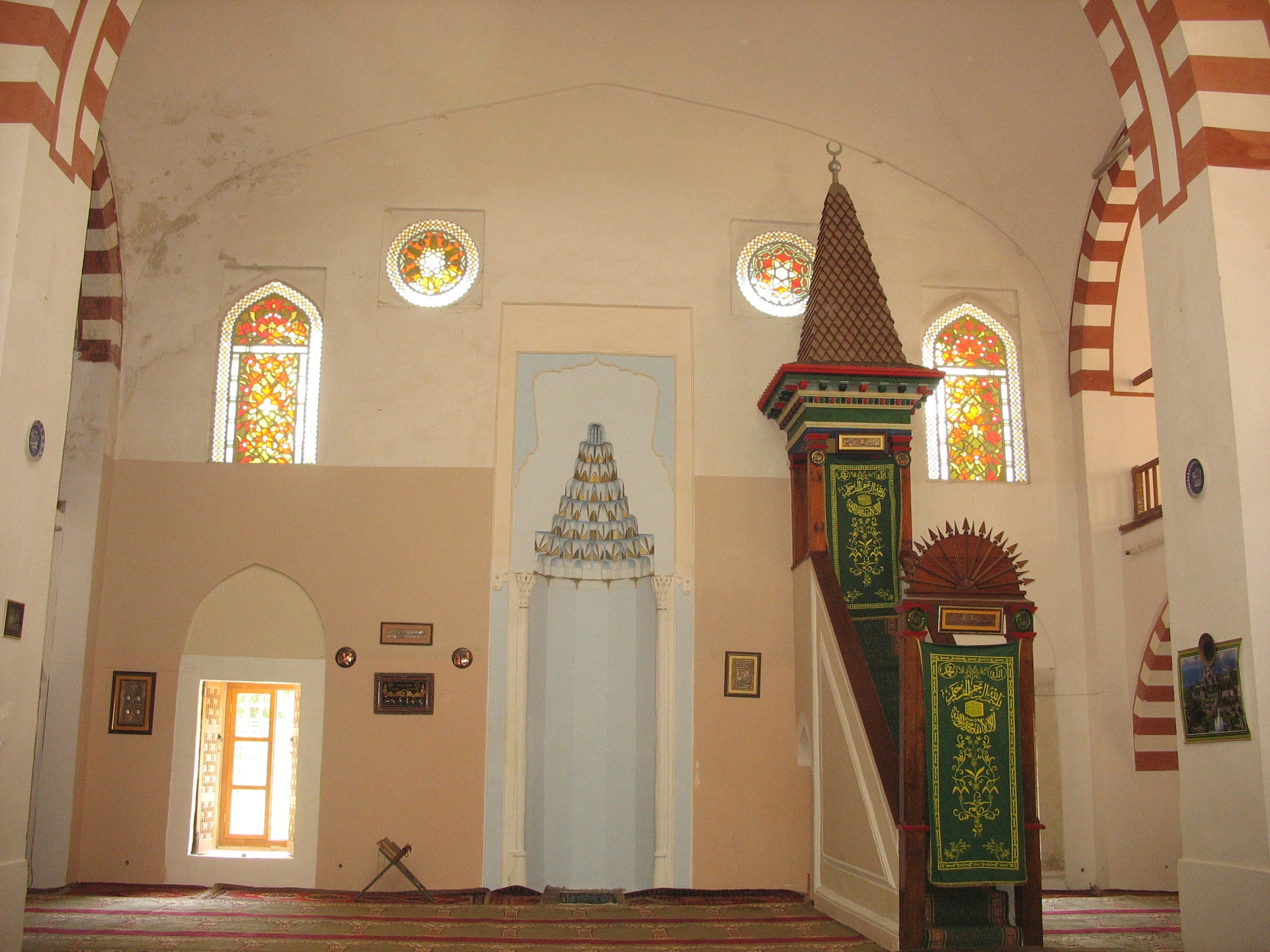 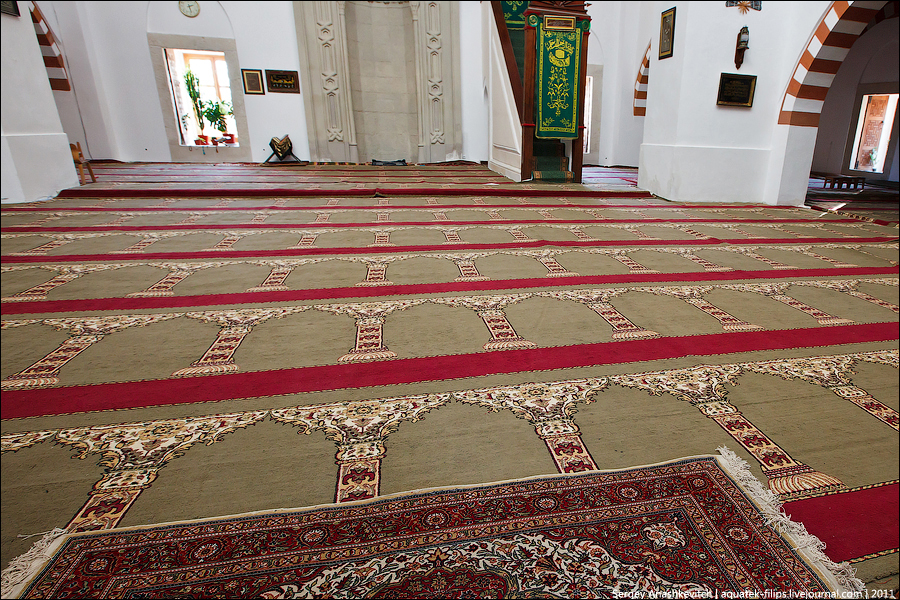 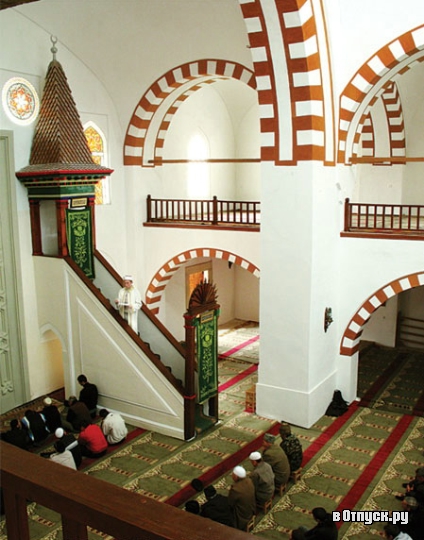 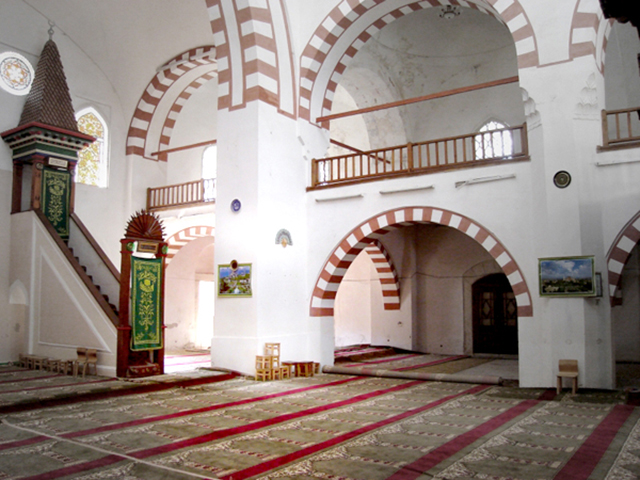 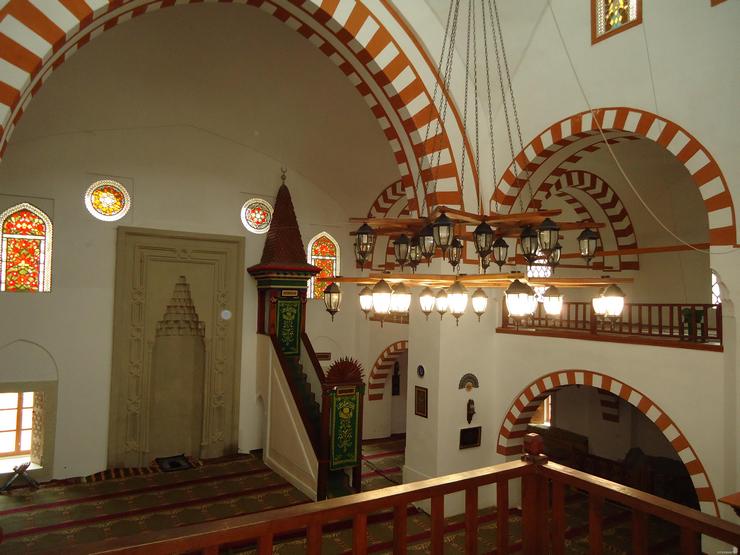 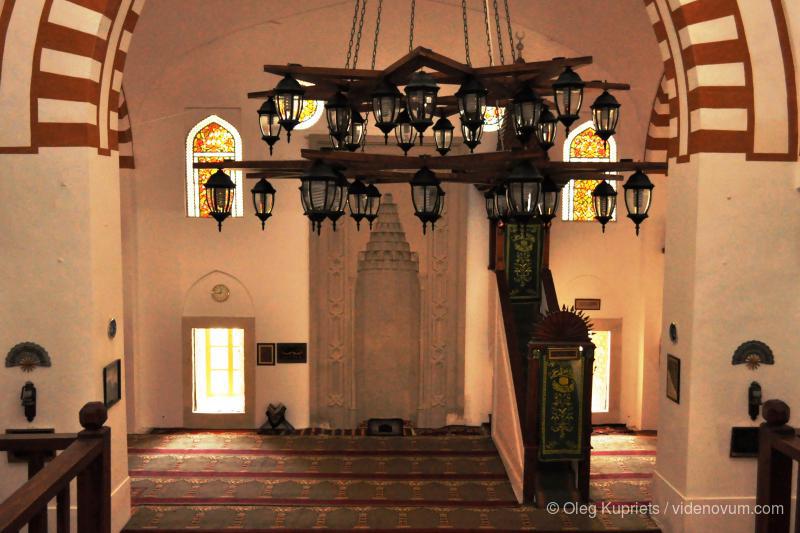 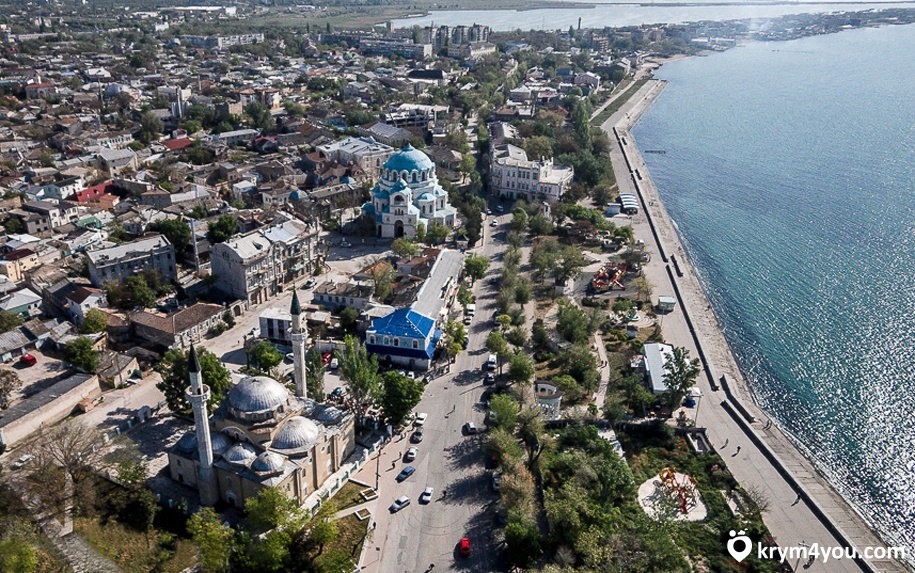